Welcome
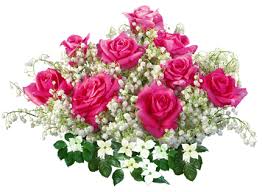 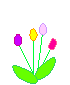 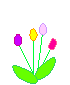 Teacher’s Identity
Md. Mahbub Alam
Asst: Teacher 
Munsefpur Govt: Primary School
Rupdia, Sadar, Jashore.
mahbub_35@yahoo.com
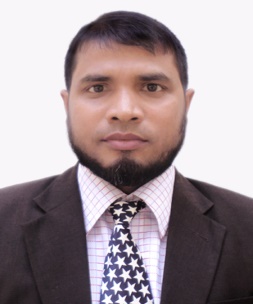 Lesson Identity
Class:  2
Subject:  English
Caption of the lesson : Alphabet
Unit: 2
Today’s Lesson : Look, listen and say
Learning Outcome
Student will be able to:
1.2.1 Recognize and read the alphabet both small and capital ( non-cursive)
1.3.1 Recognize and read the name of objects having the same  initial and final sounds
Creat Safe Environment
https://www.youtube.com/watch?v=hq3yfQnllfQ
F
f
G
g
H
h
j
I
i
J
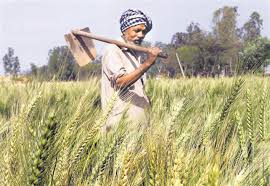 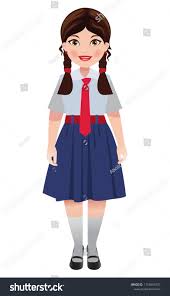 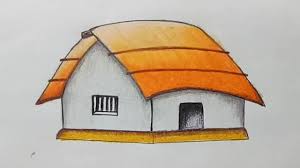 Girl
Farmer
Hut
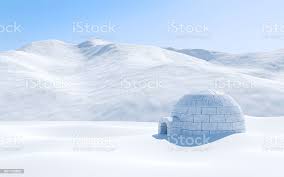 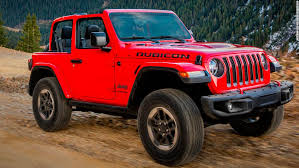 Igloo
Jeep
Open at page 5
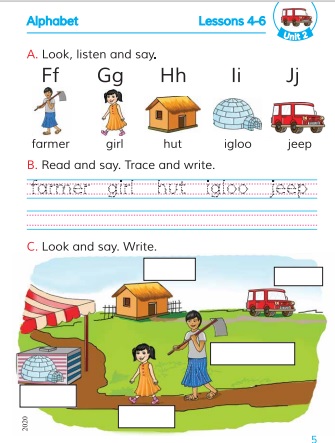 Group Work
Group A:  Matching the pictures with the word

Group B: Trace and write the words
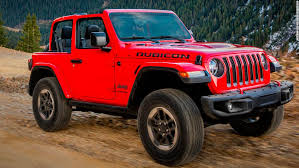 hut
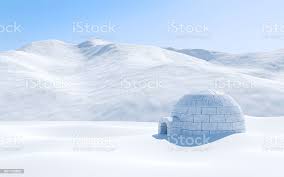 farmer
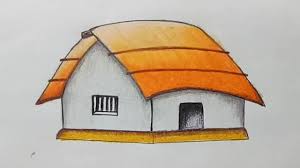 igloo
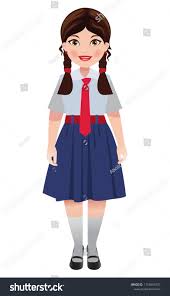 jeep
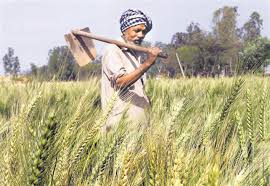 girl
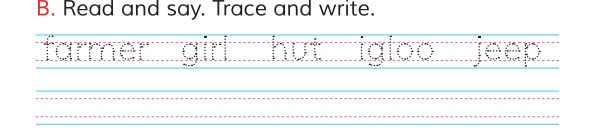 Evaluation
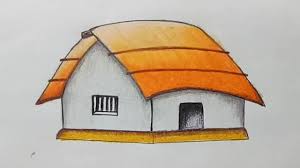 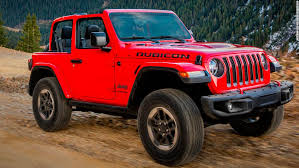 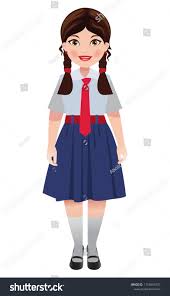 girl
jeep
hut
Thank you All
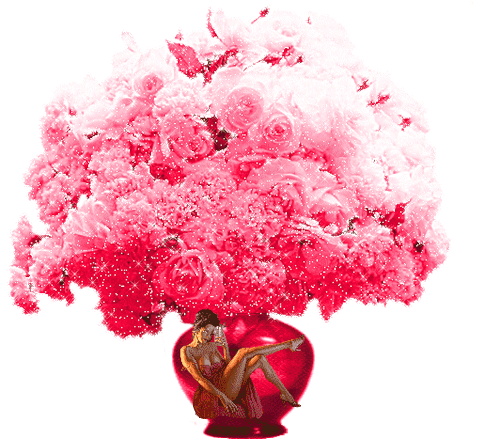 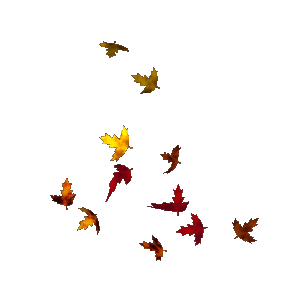 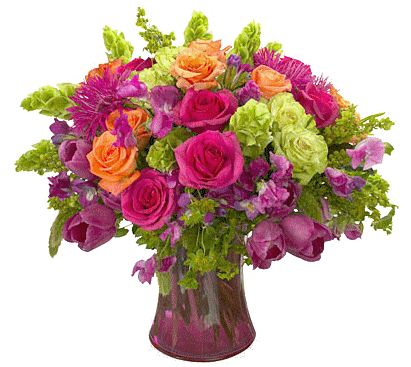 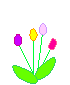